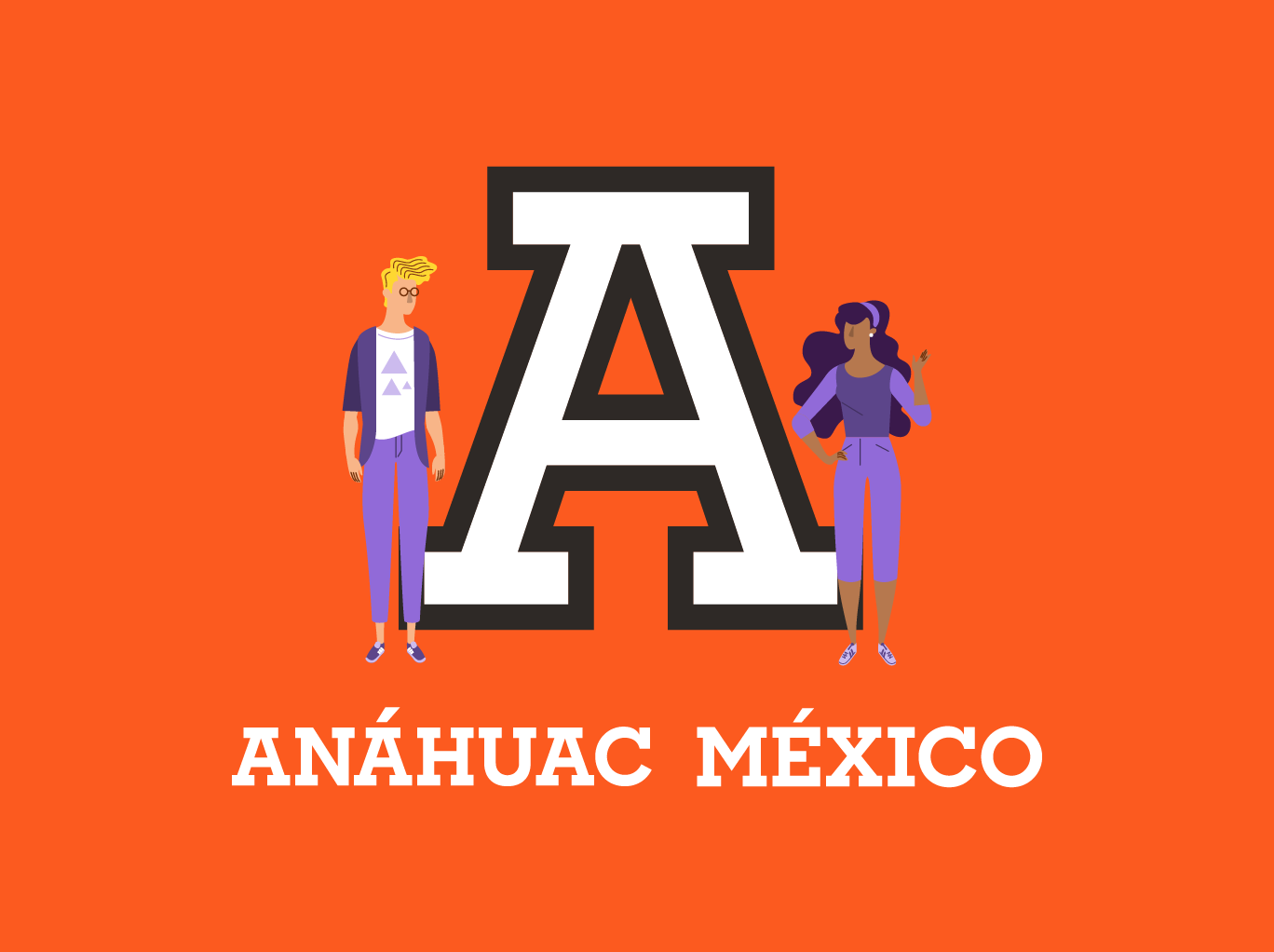 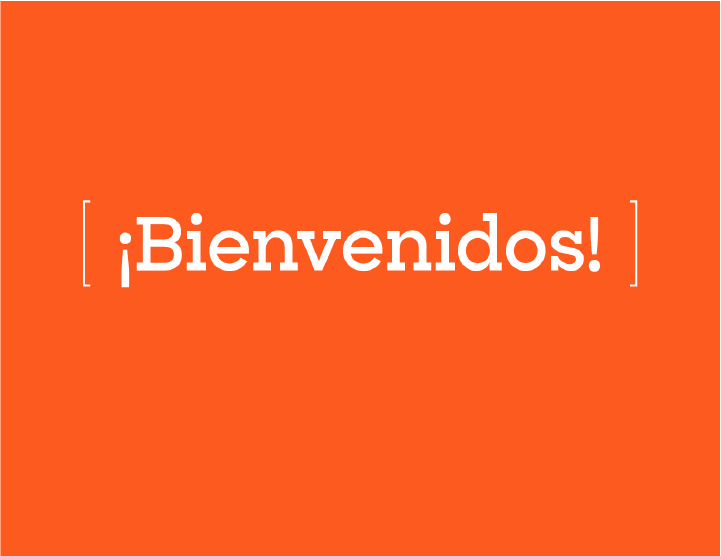 Mtro. Miguel Angel Méndez Méndez
Coordinador Licenciatura ISTI
mmendez@anahuac.mx
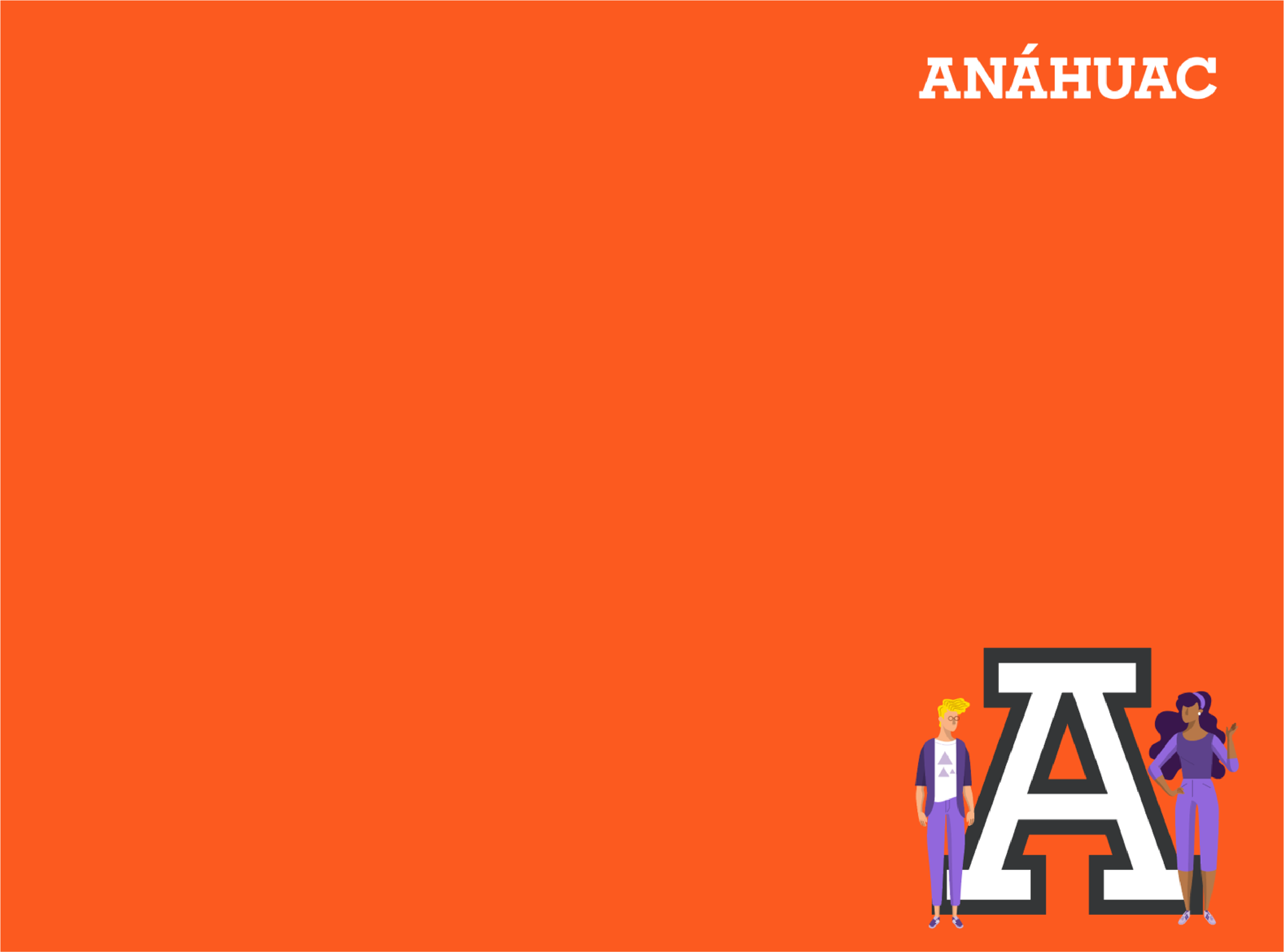 Agenda
Bienvenida
Taller de Python
Sesión de Preguntas y Respuestas
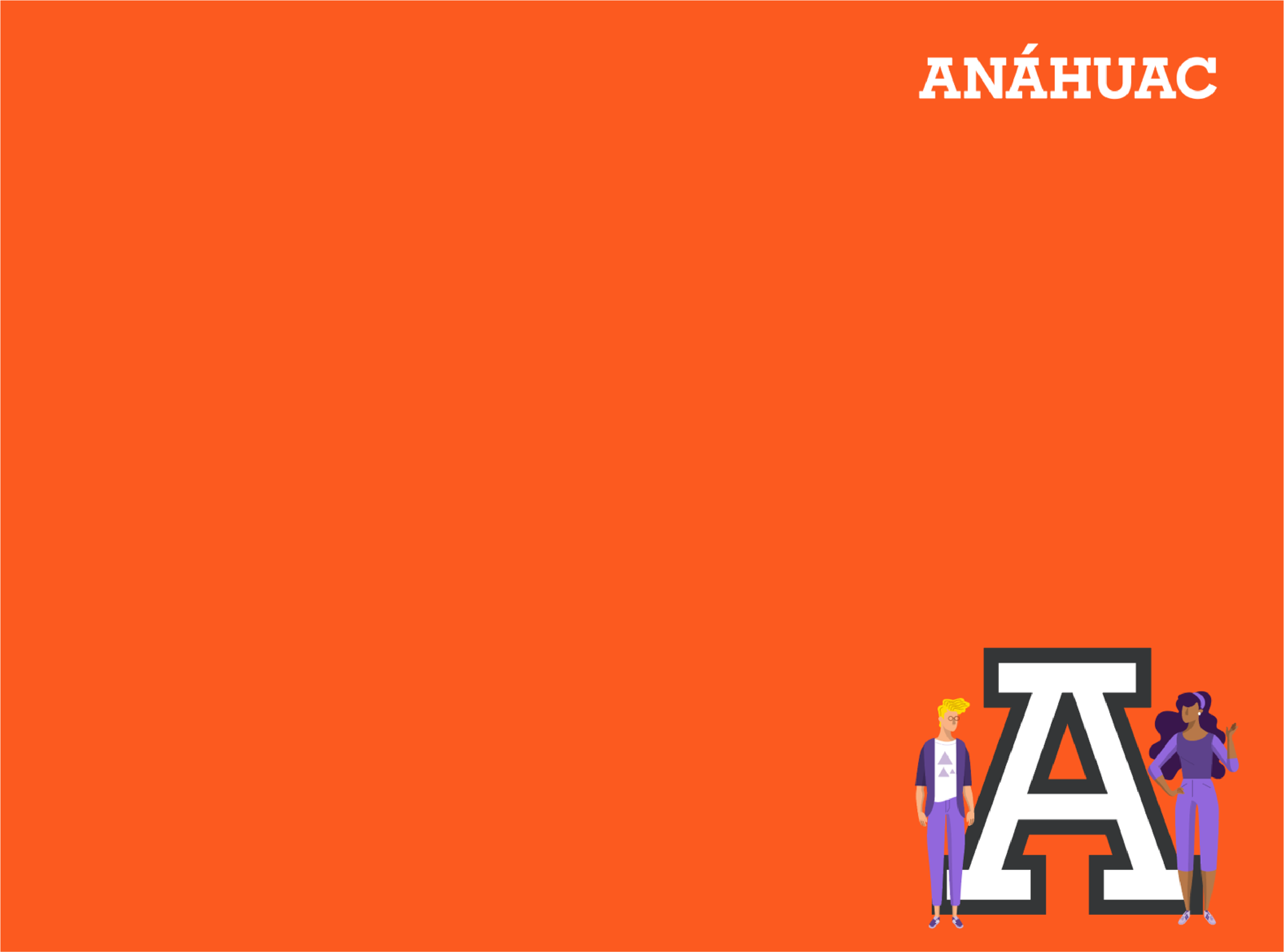 Taller


 https://lab.anahuac.mx/talleres/Python/
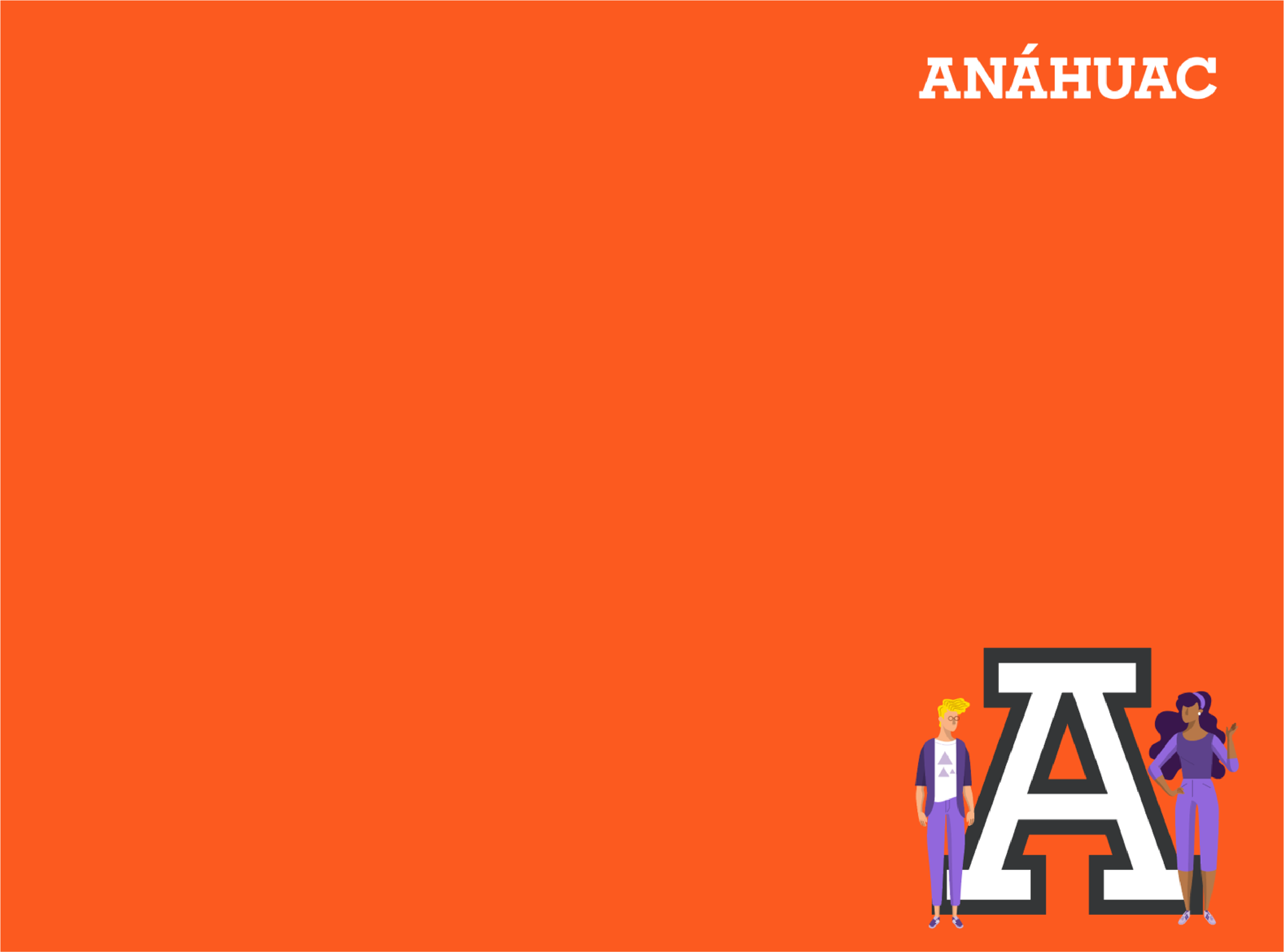 En este taller utilizarás un programa escrito en lenguaje Python, para construir un fotomosaico de una fotografía que tu selecciones.
Un fotomosaico es un mural, pintura, o fotografía hecha a partir de pequeñas imágenes.
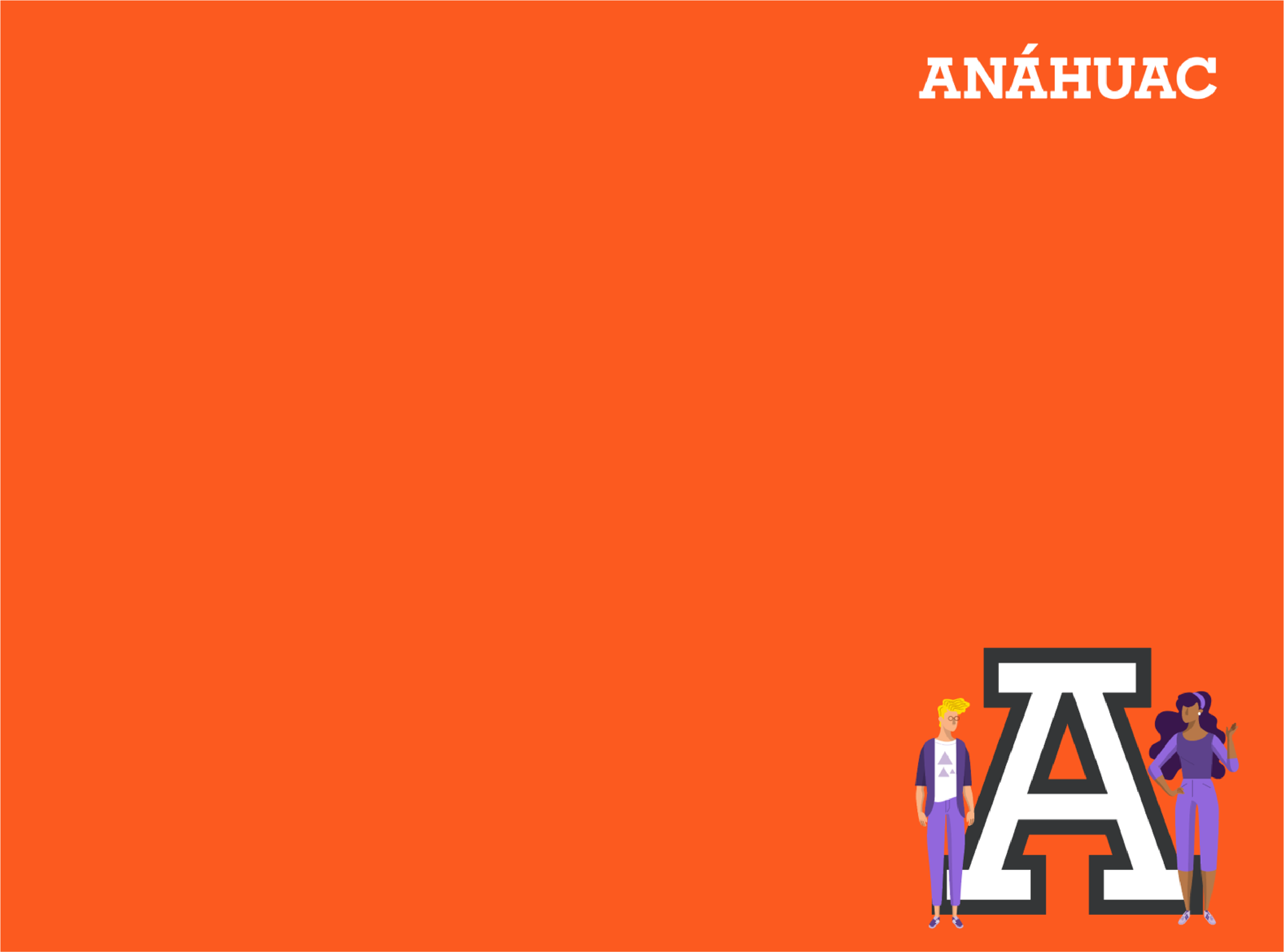 Partes del programa
Bajar (cargar) una foto.
Dividir la imagen de entrada en pequeños cuadrados.
Calcular el color promedio de cada cuadrado.
Cargar alrededor de 100 imágenes y ajustarlas a un cuadrado
Calcular el color promedio de cada imagen.
Para cada sección de la imagen de entrada, es necesario encontrar entre las imágenes fuente la que más se ajusta al color promedio.
Finalmente se pegan las imágenes en la imagen de salida en la ubicación adecuada.
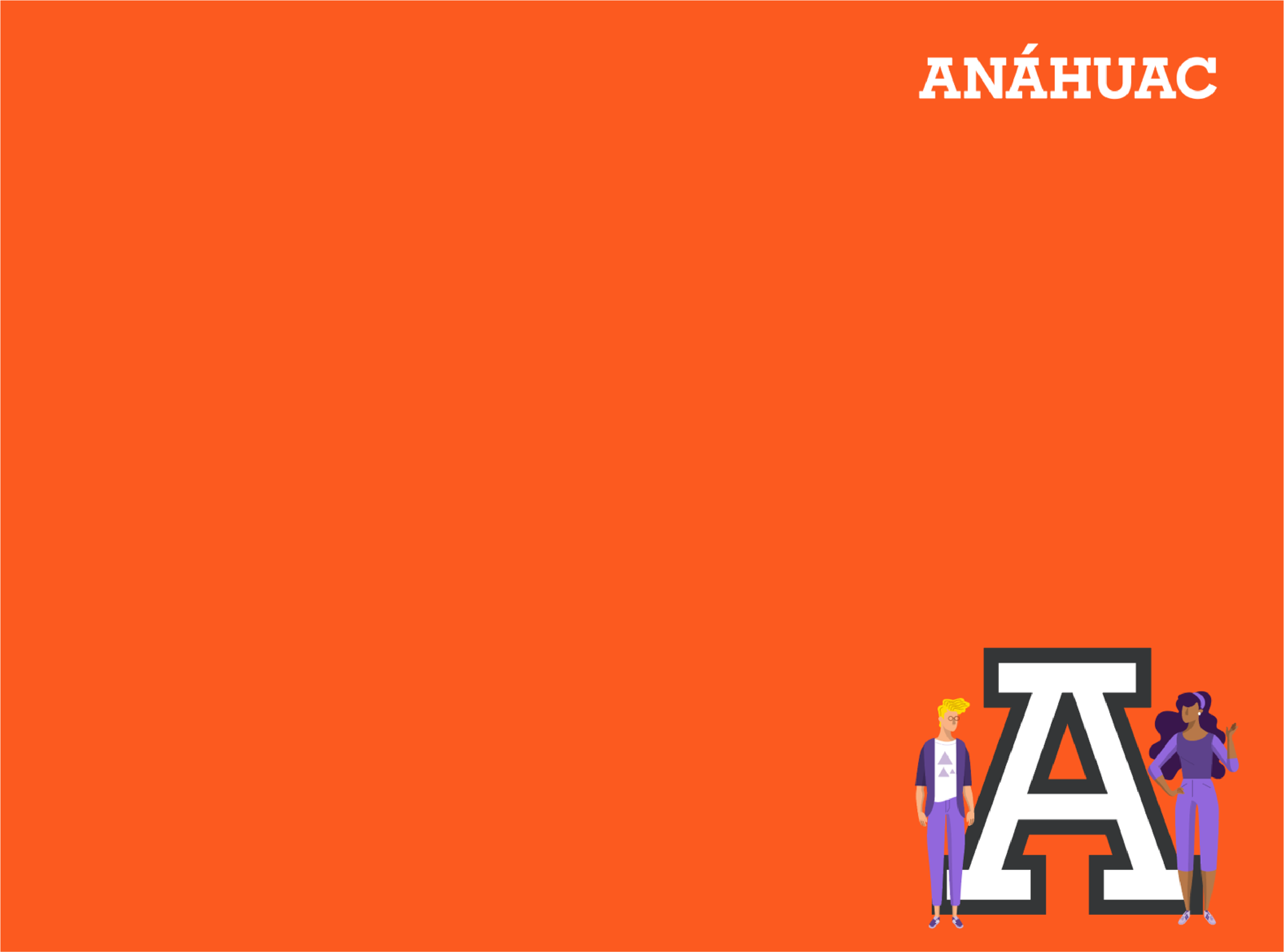 Elementos necesarios para el programa:
target_image:  Imagen original que se va a recrear.
input_images:  Son las pequeñas imágenes que formarán la imagen de salida.
grid_size: Dimensiones del mosaico (vertical, horizontal)
output_filename: Versión en fotomosaico de la imagen original.
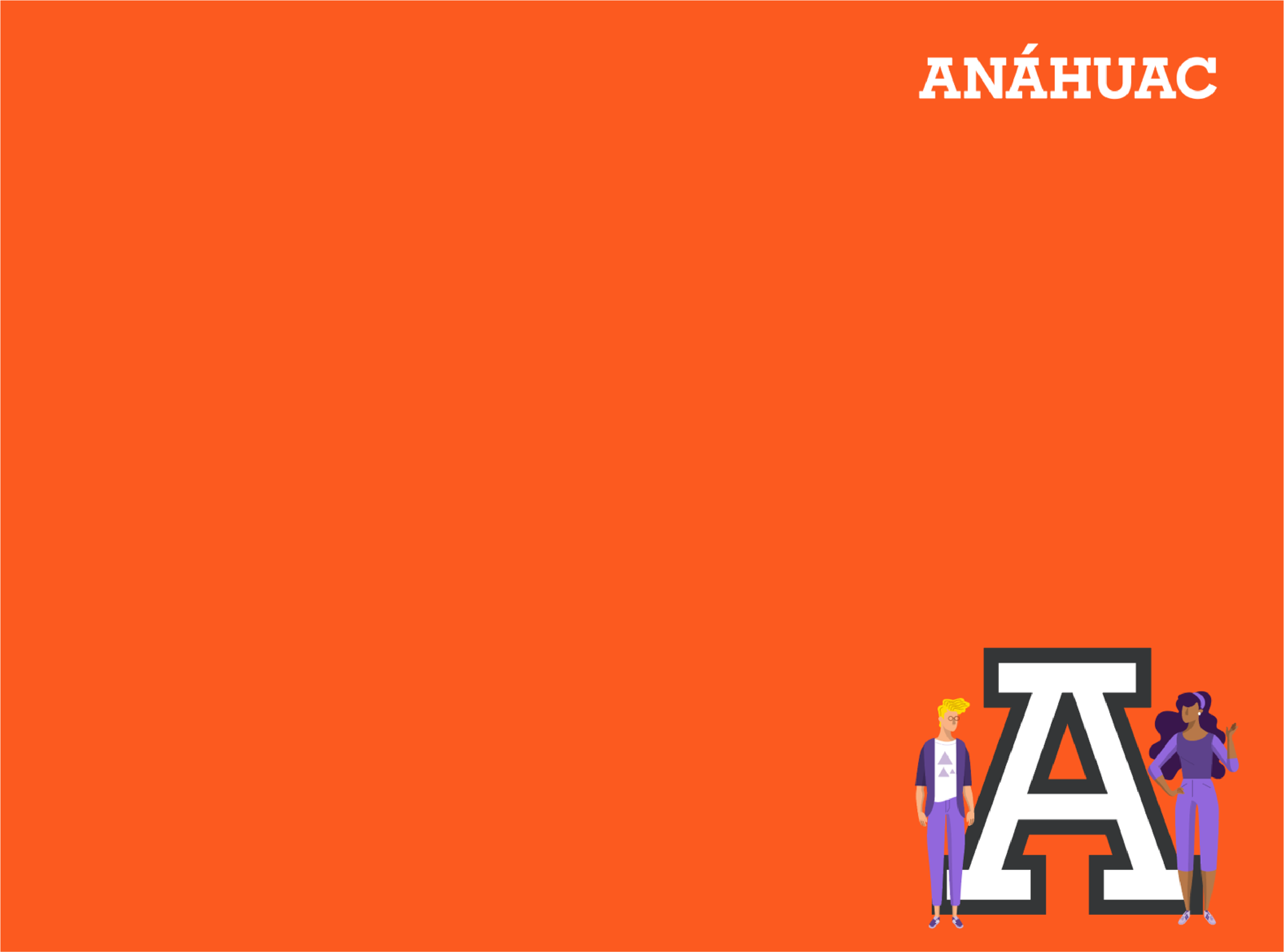 Funciones en el programa:
En las siguientes diapositivas te describiremos gráficamente la funcionalidad del programa.
El código en Python contiene distintas funciones, las cuales  tienen la finalidad de realizar cada una de las tareas necesarias para formar el fotomosaico.
¡Estoy hecho de pixeles!
¿Cómo funciona el color en nuestras pantallas?
Por ejemplo, si queremos mostrar el purpura, tenemos que poner los siguientes valores:
Cada pixel está compuesto de tres focos:Rojo, Verde y Azul
La intensidad de color de cada foco se marca con un número del 0 al 255.
(255, 0, 255)
R   G   B
(255, 255, 0)
 R    G   B
Pero, si queremos mostrar el amarillo, tenemos que poner los siguientes valores:
(255, 255, 255)
R    G    B
En este caso, nos podemos dar cuenta que:

El morado es más parecido al azul, que al rojo.
O en otras palabras, hay menos distancia entre el morado y el azul, que entre el morado y rojo.
Cuando nosotros queremos poner una de las imágenes fuente en los recuadros de nuestra imagen target, tenemos que comparar sus colores y encontrar los que se parezcan más.
Imaginemos que el color promedio de un recuadro es este:
Y tenemos dos imágenes fuente cuyos colores promedio son estos:
Por lo tanto, la imagen azul va sustituir el recuadro morado en la imagen target.
splitImage: Dividir la target_image en múltiples recuadros.
createPhotomosaic: Cargar target_image
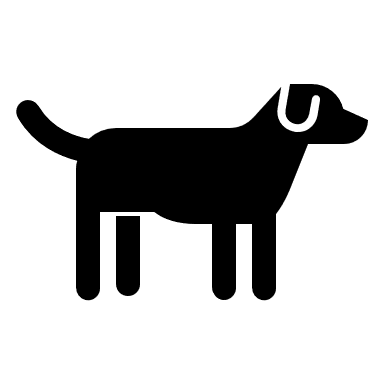 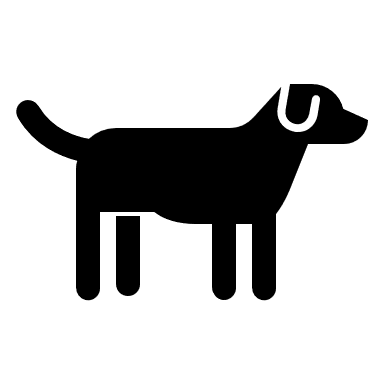 getBestMatchIndex: Obtener el valor RGB más cercano entre cada recuadro de la target_image y las input_images
getAverageRGB: Calcular el color promedio de cada recuadro.
Disco Duro
createImageGrid: Obtenemos como salida el mosaico final.
createPhotomosaic: Cargar input_images.
getAverageRGB: Calcular el color promedio de cada imagen fuente.
Para hacerlo con nuestras imágenes, tenemos que analizar los tres componentes de sus colores (RGB) y obtener la distancia entre ellos.
Eso lo haremos con la siguiente fórmula:



(Descuida, la computadora hará el cálculo por ti)
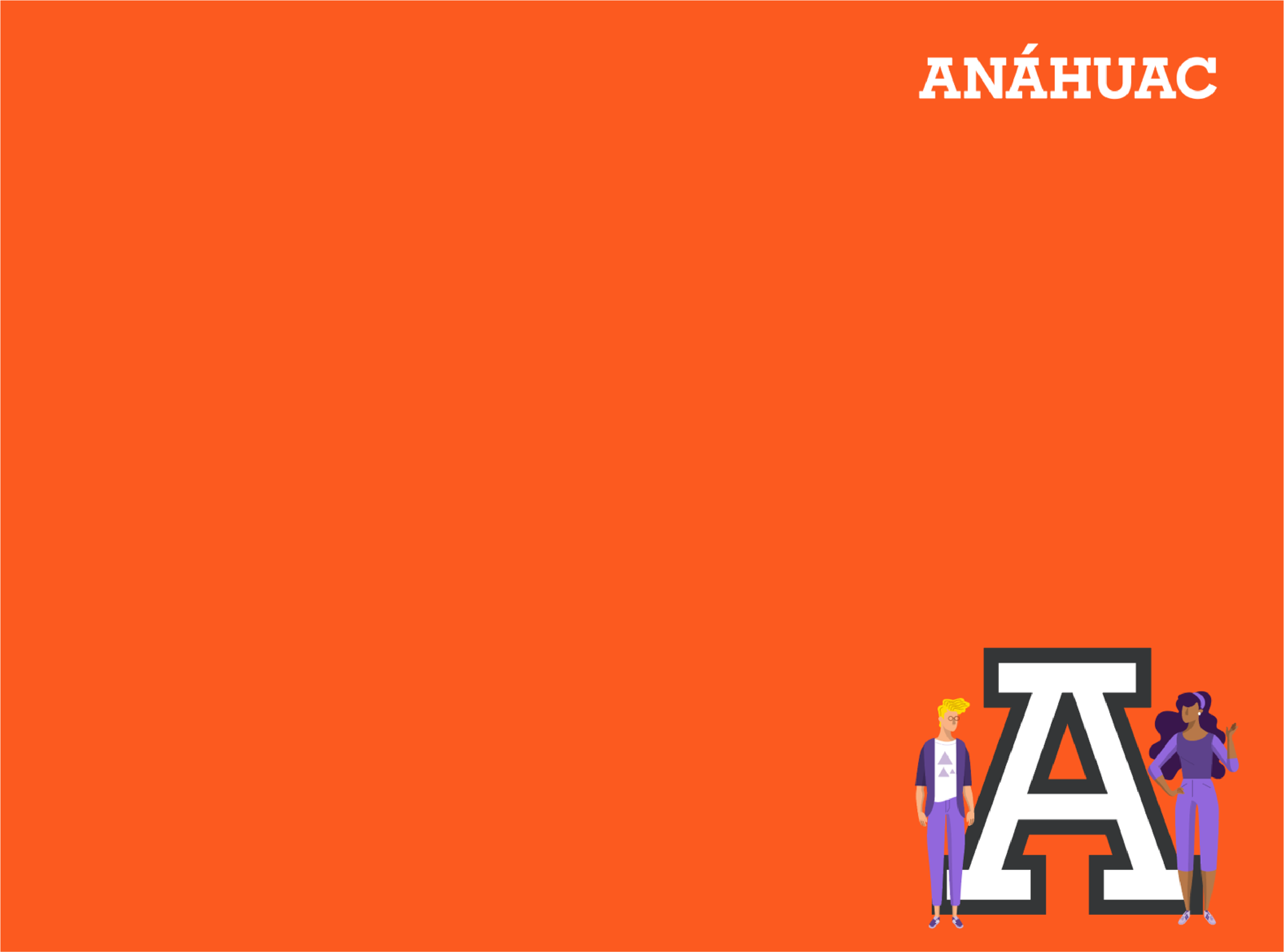 Ejercicios para modificar el fotomosaico

¿Qué sucede si cambiamos el número de mosaicos?, por ejemplo: 40x40 o bien 60x20
¿Qué cambio tendríamos que hacer si quisiéramos que el programa no reutilice las imágenes de entrada?.  Es decir que cada mosaico que forma el archivo final (mosaic_image.png) sea diferente.
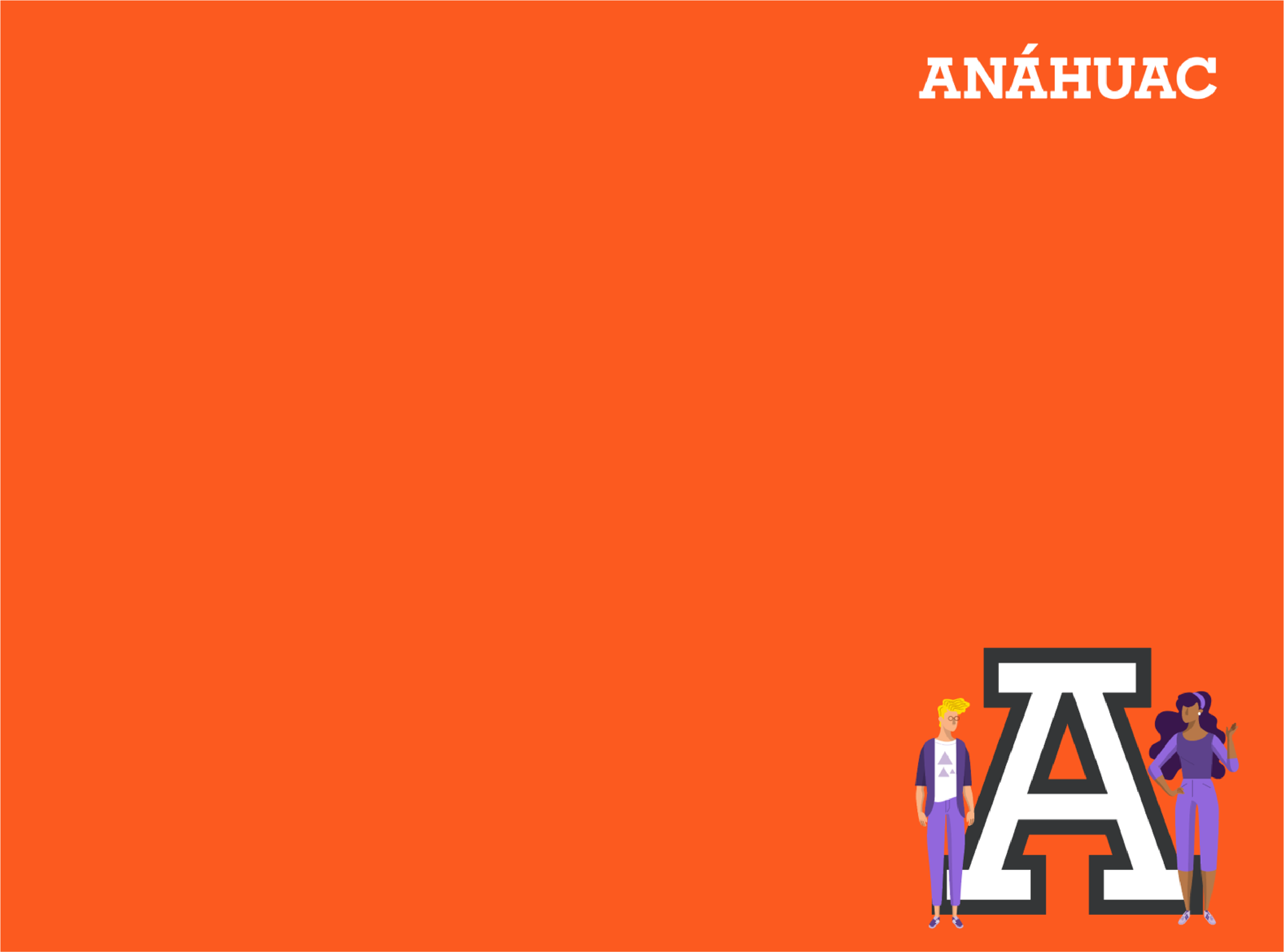 Programa en Python

El programa para la construcción del fotomosaico se encuentra en  https://lab.anahuac.mx/talleres/Python/
 y está identificado con el siguiente nombre: pm.py
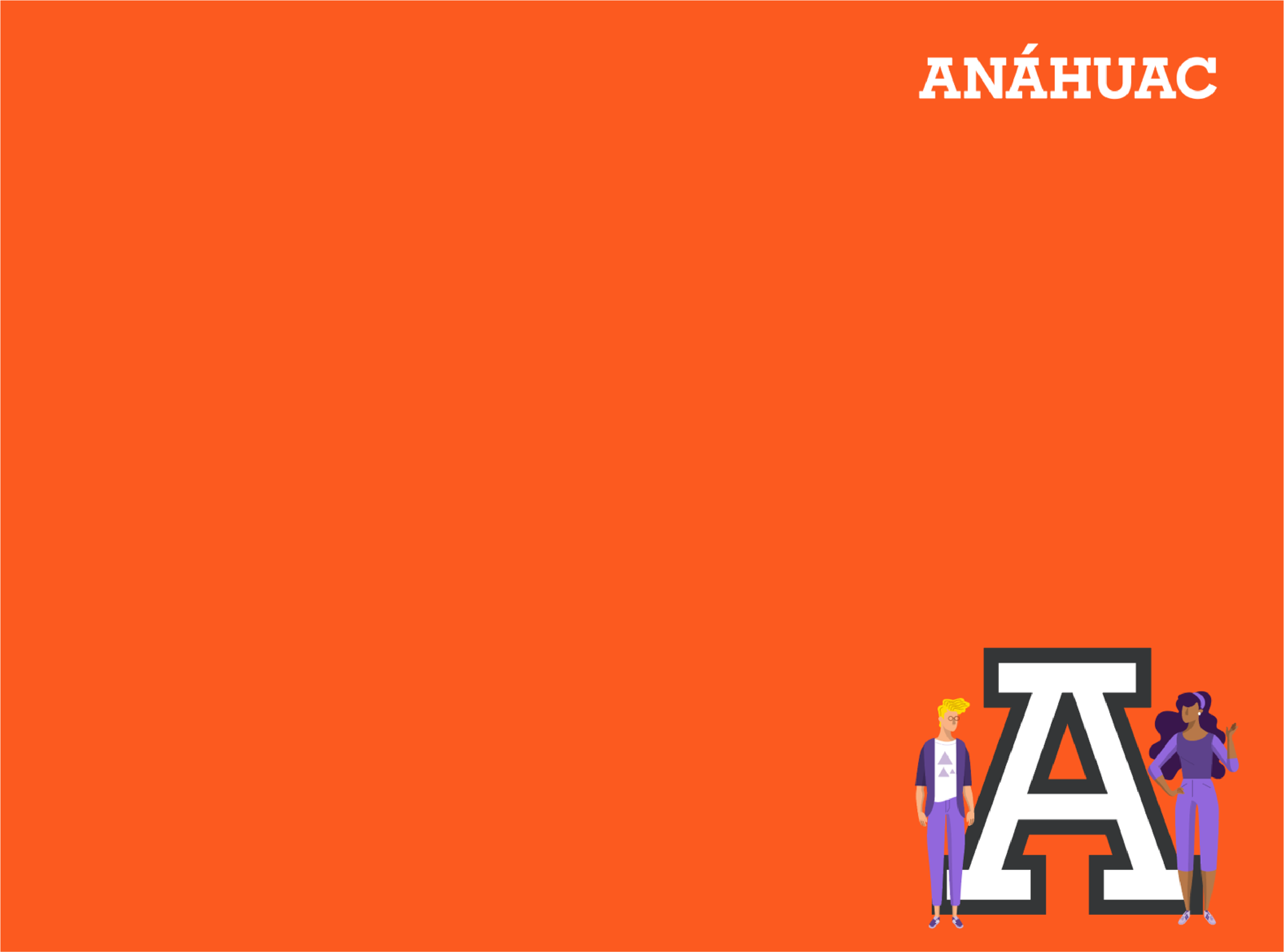 CAMPUS NORTE
Dra. Teresa Inestrillas Zárate
Coordinadora de Maestría 
tinestri@anahuac.mx
Mtro. Miguel Angel Mendez
Coordinador Licenciatura ISTI
mmendez@anahuac.mx
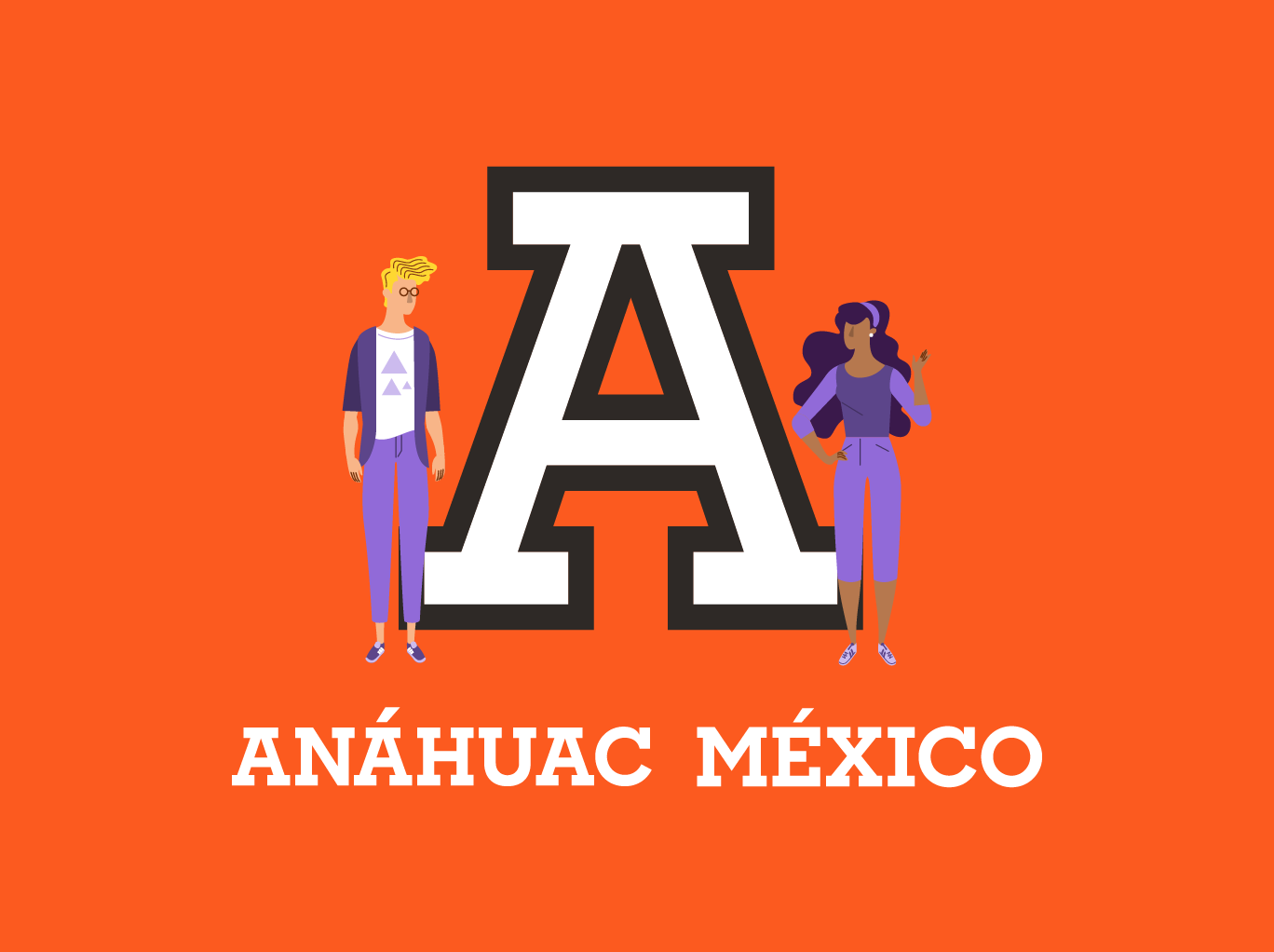